Building a Service Resolution Function in Toronto: Recommendations for Meeting the Needs of People with Complex Mental Health and Justice Needs
Provincial HSJCC Conference – Toronto, ON
Nov 18, 2015
Jaime Brown, PhD
Jason Newberry, PhD
About Us
Taylor Newberry Consulting
Taylor Newberry Consulting (TNC) is community based research and evaluation organization located in Guelph, Ontario. We have extensive experience in 
program and system level evaluations, 
needs assessments, 
program and system design, 
organizational capacity building, and 
facilitation and training.  

We work in a number of theme areas, including: mental health and addictions, disability rights and supports, youth development, anti-poverty, collective impact, and community wellbeing.
Acknowledgements
We warmly thank our key informants for sharing their experiences and expertise, and the Complex Care Sub-Committee of the Toronto HSJCC for their guidance and insights.


Special thanks to the Project Leadership Team: 
Charissa Levy, GTA Rehab Network/ Toronto ABI Network/ Rehabilitative Care Alliance
Steve Lurie, CMHA, Toronto
Paul Van de Laar, Cota
Today’s Agenda
Background and context setting 
Review project goals, key concepts 
Research design and key questions
Overview of findings
Presentation of SR model options informed by the research
Recommended SR model for Toronto
Discussion, questions
Background & System Context
Open Minds, Healthy Minds (Ontario Government mental health and addictions strategy, 2011)
Improve mental health and well-being for all Ontarians
Create healthy, resilient, inclusive communities
Identify mental health and addictions problems early and intervene
Provide timely, high quality, integrated, person-centered health and other human services.

Requires “right mix” of supports; a transformed MH&A system that is seamless, coordinated, integrated
Many ON communities have taken great strides in building integrated service systems that attend to SDOH; increasing cross-sectoral partnerships and collaborations
[Speaker Notes: 5% of the population accounts for 61% of hospital and home care costs in Ontario (Rais et al. 2013). Among this 5% are individuals suffering from acute and chronic mental health struggles combined with other deleterious conditions and experiences.]
Background & System Context
Particular interest in how service systems meet needs of individuals with complex needs
The  “right mix” of supports for this subgroup is often hard to discern and, more concerning, the health and social service systems may not have the capacity to fully meet the need. People with complex needs often …
Experience housing instability, homelessness, income insecurity, elevated risk of harm to self or others
Tend to be high users of emergency, hospital in-patient, and ALC services
More likely to experience criminal charges

Complex Care Sub-Committee of the T-HSJCC –  established to address co-occurring cross-sectoral service needs of individuals 16 yrs.+ who are not adequately supported
Mental health, cognitive and/or physical disabilities, substance use and addictions, ABI, dual diagnosis, developmental disabilities, housing, criminal justice
Project Goals
To engage with the cross-sectoral provider community in Toronto to gather feedback and input regarding the creation/adoption of a Service Resolution mechanism.
To develop and propose several options for a service resolution mechanism in Toronto to meet the needs of…

…people in contact with the justice system 
…who have complex mental health and addictions challenges
…often co-occurring with developmental disability, ABI, and other difficulties.
Defining Service Resolution
A system-level promising practice found in a range of  sectors.
A higher-level case conferencing process for individuals with complex needs. 
Pulls together all the organizations/services/sectors that know the individual and have a potential role to play in solving core problems.
Representatives are from multiple sectors – mental health and addictions, ABI, developmental services, justice services, child and family services, and others.
Defining Service Resolution
There is shared organizational accountability to agreed upon service interventions and formal endorsement of responses to be carried out by front-line staff.  A service resolution process enables: 
collaborative solutions, service agreements and cross-organizational partnerships.
practice changes, accommodations, service exceptions, bending/flexing of policies.
e.g. of actions: Identify a worker, obtain a diagnosis, assess risk to self or others, prioritize the individual for service access, access other sectors, gain admission to programs, develop and coordinate a support plan.
Service Resolution vs. Case Conferencing
Service Resolution Targets People with Complex Needs
What do we mean by “complexity”
Combined challenges associated with mental health, addictions, developmental disability, ABI, and/or physical health concerns. 
Risk factors in the context of social determinants of health:  poor housing status, poverty, isolation, family breakdown, conflict with the justice system.
Risk of harm to self or others; not imminent, but chronically high and elevated.  SR is not a crisis response per se.
High acuity of presenting problems. 
High chronicity of presenting problems.
High usage of EMS and justice services.
Repeated challenges in accessing supports and services.
What do we mean by “complexity”
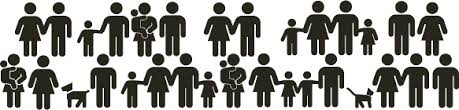 Adapted from Rush (2009)
Acuity
Chronicity
Severity
Complexity
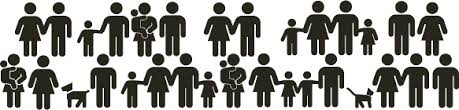 What do we mean by “complexity”
Adapted from Rush (2009)
Local Data on Complexity
(Sirotich & Durbin, 2014)
In Toronto, 87% of 2202 people receiving case management and 83% of 856 receiving supportive housing were considered “complex” using the definition of the TC LHIN:
Multiple chronic physical or mental health conditions; or 
Psychosocial challenges (homelessness, poverty, isolation); or
Challenges accessing service and/or high emergency service use.

High health complexity:  Co-occurring conditions and high health care utilization or criminal involvement and low income or (risk of) homelessness:
4.0% (69) of the case management sample
3.4% (23) of the supportive housing sample
[Speaker Notes: And of course this does not account for ACT or people who currently are disconnected to service.]
Our Methodology
Web-based scan of services, organizations, initiatives, and partnerships.
Local research, evaluation, and policy reports to shed light on the target population and local service pressures and gaps.
Conducted 26 key informant interviews and 6 focus groups (~75 individuals) in the following sectors/service areas:
Mental health
Addictions
Developmental Services
Dual Diagnosis
Supportive Housing
ABI
Emergency shelters
Centralized MHA Access
Hospital Services
Psychiatry
Government (prov./mun.)
Police Services
Justice Services
Areas of Focus for our Primary Data Collection
The characteristics and circumstances of the individuals served.
Prevalent barriers in the system.
Similar initiatives and examples of success in serving this population.
Visioning responsive and flexible supports.
The support and buy-in for service resolution 
Ideas and feedback regarding what a service resolution function could look like in Toronto.
Summary of Our Research Findings
Who could benefit from Service Resolution?
Respondents aligned with common definitions of complexity.
Co-occurrence of mental health and addictions with other health challenges.
Unstably housed, homeless, living in poverty. 
Lack of awareness of needs/resistance to support.
Failure of system to meet needs in relation to:
People with developmental delay and justice involvement
Addictions
Behavioural issues (e.g., aggression/risk of harm to others, sexual behaviours)
Significant trauma
[Speaker Notes: Service Users - very large or small grp depending on def'n of complexity/comorbidity – Frank Sirotich’s work

Also some notes re: seniors; no links to informal or formal supports; transgender; PTSD/trauma; FASD

Barriers - ABI service challenging to access
Barriers - addictions make ineligible for other services
Barriers - no services for clients with devpt delays]
Prevalent System Barriers
Ineligibility due to presenting needs in relation to organizational policies, funding agreements, capacity, staff expertise/skills, and low risk tolerance.  Creates service silos.
Fragmented system:  Too many gaps in continuum of care and lack of support to navigate the system. Poor coordination and communication across providers.
Inflexibility and service bureaucracy doesn’t match needs of complex clients – timely, responsive, and mobile services within small windows of opportunity.
Root problems heighten complexity.  Lack of housing and income, for example, exacerbate all other problems.
[Speaker Notes: Barriers - MH services often set up for psychosis but few clients seem to have that – some programs will bend and take in, others do not

Barriers - bureaucracy doesn't fit client needs (paper work; going to services rather than having services meet clients where they are)
Barriers - centralized access slows things down; Centralized Access in way of getting customized, person-centred supports for clients

Barriers - discharge from hospital (without worker)
Barriers - ID, Permanent Resident Card - to get services
Barriers - not having right diagnosis (e.g., higher functioning suffer too)
barriers - resistance in housing providers
Barriers - service silos based on diagnosis
Barriers - service silos based on diagnosis - based on funding
Barriers - services not working together; no communication
Barriers - wait lists complicate things further (client sitaution changes; additional risk in shelters; charges drop and changes service eligibility)
Short-term service becomes long-term and more complex because lack of services and wait times
Gaps - available services (e.g. CM) in system don't meet needs of complex cases
Gaps - education system (for transitional age youth)
Gaps - shelters inappropriate for complex clients
Gaps - staff not trained to manage multiple diagnoses/needs
housing as a gaping hole 
Major problem - ppl pooling in shelters - nowhere else to go
resistance of sector to 'form' clients]
Prevalent System Barriers
Major gaps in services related to ABI and dual diagnosis.
Discharge from hospital without appropriate discharge planning and support.
Centralized access slows down access and disrupts the effectiveness of front-line relationships among providers.
People are pooled in shelters and hostels – inappropriate for individuals with complex needs
Long wait times complicate things further 
Client situation changes resulting in change in service need or eligibility; exposure to additional risk, e.g., in shelters while waiting .
Services that were intended as temporary/transitional to become long-term (and insufficient/inappropriate for complex needs)
Examples of Success
Bending eligibility to pick up clients who wouldn't be eligible services because of diagnoses.
Service provider training to expand capacity to address multiple/complex needs.
Services meet clients where they are  - flexibility in location of treatment; paperwork; etc.
Committed, multi-service teams; flexible, continuum of care.
Building a Service Resolution Mechanism: Key Dimensions, Considerations, and Preconditions
Target Group
Consistent with our definition of complexity.
Current context:  MHA with justice involvement, and acknowledgement of cross-over with developmental disability, ABI, and other issues.
If SR is concerned with addressing needs of the most complex and difficult to serve then MH is always an issue and justice involvement is (virtually) always a risk.
Response Level and Committee Structure
Response Level
More situations
Less influence over system barriers
SR models often have  different response levels:
Front-line case conferencing
Interagency case conferencing (a mix of front-line staff and service managers)
System case conferencing
Fewer situations
Greater influence over system barriers
Response Level and Committee Structure
Committee Structure
At different levels committees may be standing, ad hoc, or a mix.
Ad hoc members are typically “rostered”.
Some service resolution models attempt to have  a mix of organizational levels (from front-line leaders up to executive directors) within one SR committee.
What is essential is that committee decision-makers have control over high-level organizational decisions when required.
System case conference committee may also serve as the governance structure (to be discussed).
[Speaker Notes: That said, it could be decided that a narrowed definition be adopted in early stages, e.g., SR will only serve individuals identified through contact with MH court.]
Pathways into Service Resolution
Any SR model will need to consider how people come into service – how they are identified and protocol/process leads them into the service.
Open Service: all providers can refer.
It is a function of the SR Coorindator (with guidance of governance committee) to educate providers on appropriate referral criteria.
We recommend providers refer with “home agency endorsement”.

Localized Service: clients hail from particular catchment area.

Streamed Service: clients gain access through a particular service pathway (e.g., MH court, ALC discharge, etc.); internal providers refer to the table
[Speaker Notes: because they were rostered through an existing organization or service (e.g., primary care of health links, via MH courts).
situations brought to the table by members
situations brought to the table by service resolution coordinator who has received referrals from front-line workers
same as above, but brought forward with an organizations oversight
ALSO – some SR models attempt to divert from the service as much as possible, by supporting local case conferencing and rallying support before deciding to bring it to the next level.  And there is also of course protocol to decide if a situation moves from interagency to system.]
Coordination with Existing Tables
Forums and processes already exist that are designed to promote collaborative problem solving in relation to individual situations.
A new service resolution model will need to consider how to coordinate and integrate with existing tables.
Should avoid duplication and confusion and serve to enhance the response and practices of other initiatives (and vice versa).
Other tables vary in mandate, structure, and reach thereby placing some constraints on SR function, flexibility, and governance.
Geographic Coverage
A Toronto service resolution model will need to accommodate a large geographical area and complex sectors and systems. (e.g., there are over 70 funded MHA organizations in the Toronto Central LHIN alone).
There a few obvious guidelines on how to parse the city geographically for this purpose.  Some examples include:
LHINs
Quadrants:  Etobicoke/York, North York, Toronto/East York.
Health Links (roughly neighbourhood divisions)
Police divisions
Another option is to build geographic coverage inductively, by mapping presenting needs over time
Organizational Representation
Effective service resolution requires cross-sectoral representation of organizations that have a direct role in services and supports. 
Essential to have a strong mix of MHA, developmental services, justice, housing, ABI, hospitals, primary care, etc.  
Some organizations are essential, due to mandate and reach, and are almost always needed around the table.
Others are needed more occasionally.
There will be an interplay between geography and organizational representation – different offices and personnel of single (but large organizations) may be implicated at different times.
Core Staff: SR Coordinator
Service resolution relies very heavily on effective system coordination and networking.
Without a dedicated position to facilitate inter-organizational, cross-sectoral communication, the mechanism will be very challenging to maintain.
Existing SR models have central coordinators (navigators, facilitators).
Core Staff: SR Coordinator
The SR Coordinator Role
A unique system position and central to the success of SR.
Accountable to the system via a multi-organization governance committee.
Provides support, problem solving and education to front-line workers and organizations.
Promotes and facilitates interagency case and system level conferences.
Gathers and compiles information regarding common barriers and gaps in system to inform SR and system improvement.
Can be central point of access to SRM – the front door.
A system connector:  pulls together multiple organizations – has system endorsement and leverage to do so.  Responsible for ongoing engagement and buy-in.
Governance
A SR model will need a governance structure to provide oversight and direction, ensure system-wide participation, and engage in system-level advocacy.
Must be cross-sectoral, composed of high-level managers/executive directors.
Same organizations that have most active members.
Ideally will include governmental representation.
Provides direct accountability to the SRC. 
Members may also be part of system case conferencing committee (a SR level).
Analyses system barriers and innovations (rolled up from cases) to develop new policies, practices, and programs.
Speak as one voice, representing the system.
Could be assembled for this purpose or could be assigned to an existing system structure (e.g., the T-HSJCC).
Costs and Resources
Cost outlays can and should be kept fairly low – SR is an alternative way for providers to do the work they are already tasked to do.  SR should be seen as a more efficient and effective way to meet needs.
Costs are associated primarily with staffing the service (i.e., a coordinator or coordinators).
Each table will require a dedicated coordinator.
Resource risks for organizations:
SR tends to implicate managers in more front-line operations – new roles require new or shifted resources.
Some organizations are called upon more than others and the volume can overtake capacity.
Service Resolution Model Options for Toronto
Model 1: Standing Committee Structure
Two cross-sectoral standing committees each with additional ad hoc members as needed.
Interagency case conferencing committee of middle/high-level managers
System case conferencing committee of directors.

A service resolution coordinator brings cases to the committees upon demonstrating that the issue cannot be resolved locally.
Multiple tables would be required for full geographic coverage.  Correspondingly, organizational representation would need to align with geography, across the core services/sectors.
[Speaker Notes: Risks and challenges:  
Challenge: how can you properly represent the full range of organizations in a standing committee?
One option is to have geographic divisions (e.g., by LHIN, health links, police/court divisions, service infrastructue or other service catchments) – mulitple standing committees aligned with the divisions.  
A problem with regional approach is that the transience of individuals means crossing all sorts of boundaries…also, organizations cross many boundaries.  Could solve this by the identification of the “best fit” primary worker based on the person’s circumstances, and proceed accordingly.  As for organizations crossing boundaries, there probably should be different staff/managers with different geographic allocations – for example, CMHA would have a corresponding representative on every regional committee, probably.
Challenge:  The standing model might mean that standing members are not the relevant organization – the need for ad hoc participation might be so high as to question the efficacy of standing committee model. (cf. small communities where standing members would routinely be involved).  This may be less problematic if regional committees are 
Challenge:  this would require significant infrastructure and resoruces to be city wide.
Challenge:  does not integrate well with existing tables.
Challenge:  there is not a clear rationale for whatever divisions are suggested. I’ve always thought this question (in a large municipality at least) to be very difficult to answer clearly and objectively.
Challenge: each committee would need it’s own dedicated staff.]
Example Service Resolution Model
L5 – Planning / Systems Change
Systems & policy focus
L4 – System Level 
Conferencing
L3 - Interagency Case Conference
L2 - Collaborative 
Front Line Work
Individual focus
L1 – Person-Centred Support
Model 1: Strengths and Challenges
[Speaker Notes: Technical vs. creative]
Model 2: Ad Hoc Roster Structure
Fully ad hoc committee, not arranged by geographic divisions but by presenting circumstances of the individual.
Local organizations nominate members to a roster that feeds an interagency case conferencing committee (front-line leaders and mid-level managers) that is assembled according to the needs of each case.
System case conferencing committee has standing members who meet as needed for the smaller number of cases that cannot be resolved at lower level.
A cross-sectoral governing committee would provide oversight and ensure organizational participation.
Model 2 Strengths and Challenges
[Speaker Notes: Having an ad hoc model creates some problems of sustaining the function and ensuring ongoing participation.  Others, who may be crucial for a given case, will not be called upon that much and may fall off.  
Need to have service resolution coordinator (and function in general) accountable to system, not an organization (although an org will need to house them).]
Model 3: Brokering Structure
No distinct, separate service resolution mechanism.   SR Coordinator role will: 
formally connect to existing SR-type tables throughout the city (and may sit as members)
bring individuals to the tables via organizational referrals or are called upon by the tables to bring forward resources and representatives.
maintain an ad hoc roster (similar to model #2) of providers that can be attached to existing tables.
play a capacity building role.
Depending on the table, an additional system case-conferencing committee may be required if cases cannot be resolved at the table level.
We can begin to imagine a network of tables that have shared goals and representation within a governing structure.
Governance structure would be similar, but would need to include representation of the other tables.
[Speaker Notes: challenge: are existing tables sufficient to meet needs geographically?
challenge: there little control over the mandate, vision, focus of the existing tables.  Influence and role of coordinators could be diluted, downplayed.
HSJCC*
Toronto Network of Specialized Care (Dev Disability, including DD)
SPIDER
Justice Collaborative (more info needed).
Health Links 
Access Point (?)
ABI Network
Focus Rexdale?
CAMH Specialized Service Table (Access CAMH)
CAMH ALC Table (Alt Level of Care)]
Model 3 Strengths and Challenges
[Speaker Notes: challenge: are existing tables sufficient to meet needs geographically?
challenge: there little control over the mandate, vision, focus of the existing tables.  Influence and role of coordinators could be diluted, downplayed.
HSJCC*
Toronto Network of Specialized Care (Dev Disability, including DD)
SPIDER
Justice Collaborative (more info needed).
Health Links 
Access Point (?)
ABI Network
Focus Rexdale?
CAMH Specialized Service Table (Access CAMH)
CAMH ALC Table (Alt Level of Care)]
Our Recommended Model
Hire a dedicated SR Coordinator.
Establish a standing Interagency SR Committee – composed of supervisors/managers of the network of  MH&J service organizations
Augment the Interagency SR Committee with ad hoc members – from additional sectors (as needed)
Adopt a networked referral approach – only organizations from the MH&J service network bring clients to SR. This helps to focus on the mandate of the network, capitalize on existing buy-in/commitment, provides control over volume/flow of cases.
Developing funding allocated to “Flex Funds” – provide discretionary funding to individuals for housing, medication, specialized services, and daily living needs
Begin to build alliances with other tables  - through outreach, education, partnership and referral.
[Speaker Notes: Drawing upon the above model types (informed by our research) and feedback from the T-HSJCC and the ABI Network, we formulated a recommended model of service resolution. 
This model capitalizes on the strengths of the previously discussed models and limits their weaknesses, while also incorporating some of the stated needs and concerns of the provider community.]
Our Recommended Model
Other Key Considerations
Governance - cross-organizational committee; must routinely connect into high level policy agendas and broad-based system discussions 
Organizational Commitment – orgs will be required to stretch their boundaries, take risks to explore innovation, genuinely engage in service partnerships that are expressed/supported on the ground – will require multi-org’l terms of reference
SR Coordinator Role – this role is critical to coordinating the many moving parts involved in SR; should be established and resourced first and foremost
Need for member training – cannot assume committee members have the requisite information/experience to engage in SR discussions
Evaluating SR – evaluation/monitoring is critical to capture and reflect upon SR practices, system challenges, interventions, partnerships, innovations
Our Recommended Model
Other Key Considerations: Supportive housing and the cycle of risk
SR cannot solve chronic homelessness or address problem of lack of housing options. 
Directing flex funds to housing is modest way for SR to improve housing status and important component of this service
However, policy decisions to add, enhance, or improve health and social services are incomplete and far less effective without corresponding investment in housing.
Thank you!Questions, Comments, Feedback?
Feel free to follow-up with us about this work or our other related projects.

Jaime Brown, Ph.D.
jaime@taylornewberry.ca

www.taylornewberry.ca